Bridge School Dubrovnik
A guide by Frano Jancic
Structure
3 teachers
Senior centre 2h/week
Gymnasium 3h/month
Supervised tournament once a week 12/15 boards
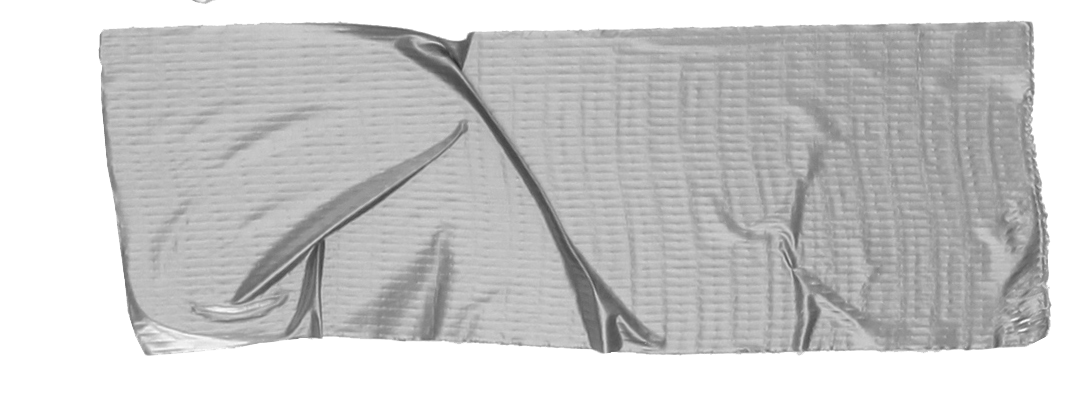 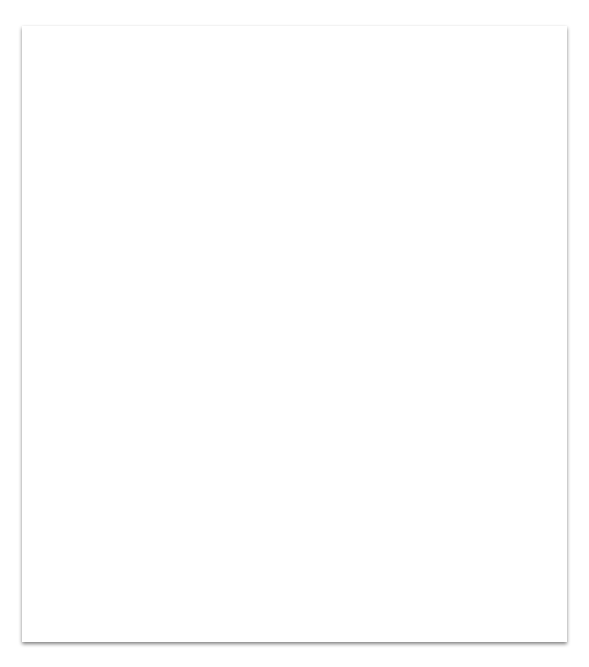 Program
WhistTrumps, tricks, leads, signals
Auction BridgeDummy, points.
BridgeGame & slam bonuses, penalties
PLAY IN CLUB TOURNAMENT ON 4TH DATE
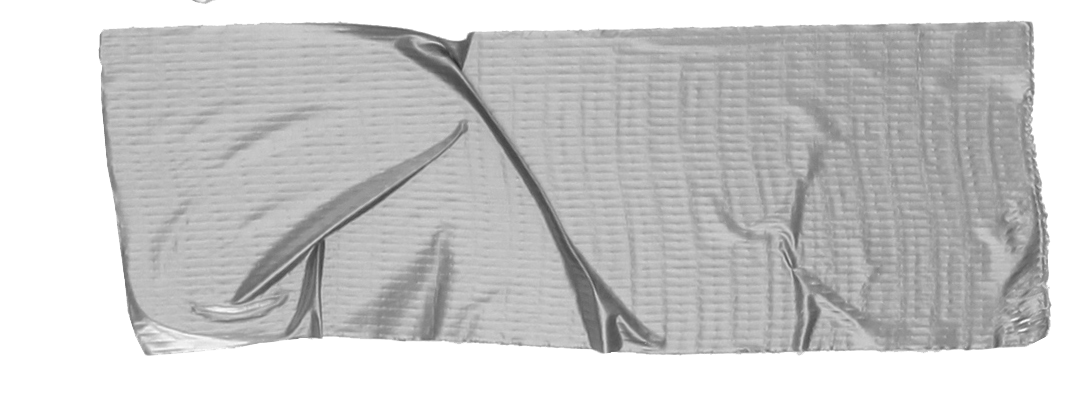 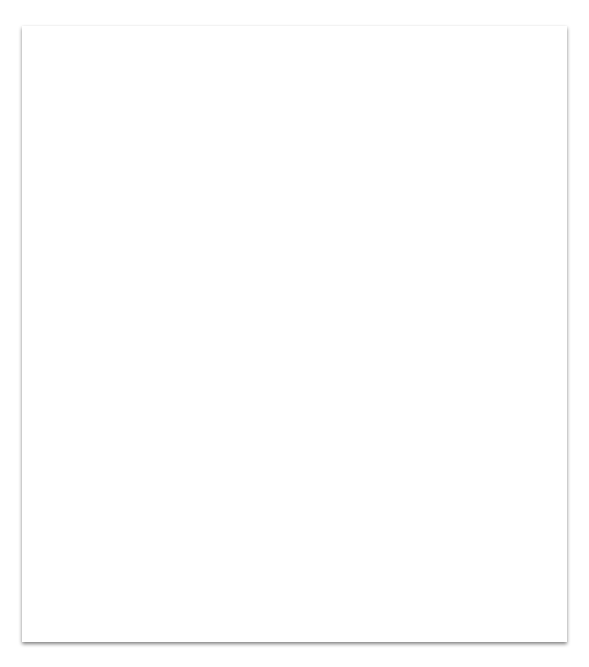 Tip
Two opening hands / game must be bid
Wide Street Bidding
Balance hand
Unbalanced hand
No No Trump Opening
(Too good to be true)
Only Penalty Doubles
(Life is to short)
Problems
Not enough mentors to be first time partners
Attract players to club play
How to improve from bridge school to club?
Quotes for illustration purposes only